KÜBİZM
Kübizm; 20. Yüzyıl başlarındaki sanat anlayışından saparak, devrim gerçekleştiren Fransız sanat akımı olarak tanımlanır.
Empresyonizm akımına karşı çıkmışlardır.
Tablolarını çok sağlam temellere oturtmak isteyen Kübistler, konuyla ilgili olarak ressam Paul Cezanne’in izinden gitmişlerdir. Ayrıca bu ressamlar, Cezanne’den, onun Provence manzaralarından ve natürmortlarından esinlenmişler ve bunun sonucunda da Kübizmin ortaya çıkmasına neden olmuşlardır.neden
Kübist sanatçılara göre dış dünyanın nesneleri sadece göründükleri yanıyla değil görünmeyen tüm yanları ile ele alınmalıdır.
Kübik resimlerdeki insanlar yalnız dış görünüşleri ile değil düşündükleriyle ve çevresiyle çizilmiştir.
Kübistler gerçeği bütünüyle ve özgün şekilde resim sanatına sokmak amacını taşıdılar. Yabancı ögeleri (kibrit çöpleri, gazete parçaları, kağıt) tablolarına yapıştırdılar. Hatta boyalarına kum karıştırdıkları zamanlarda oluyordu. Kübistler hem gerçekle ilişkilerini kesmediklerini göstermek, hem de resimde madde diye bir şey olmadığını göstermek için bunu yaptılar.
Analitik Kübizm: Şeklin zihinde parçalanması. Sanatçı bir bütünün neresine bakmak istiyorsa onu öyle parçalıyor, sonra o parçaları birleştiriyor. Son şekil objeye benzemiyor, yeni bir şekil doğuyor, benzetme kaygısı yok.  İndirgenen şekiller geometrik, böylece en sadeye iniliyor, evrensel oluyor. Önemli olan kompozisyonun dengesi. Objeden yola çıkıp soyuta varılıyor.
Sentetik Kübizm : Tam tersi. Birbirinden farklı parçaları (gazete, üçgen, kare vs.) birleştirirken form veriyor. Sentetik Kübizm’de konunun ne olduğu daha kolay anlaşılır. Kolaj önemli bir yer tutar. Dekoratif eleman da kullanıyorlar, oyun kağıdı, duvar kağıdı gibi. Değişik malzeme kullanımı, harf ve sayıların soyutluğu esere katılıyor. İzleyicide, acaba doğru mu düşünüyorum, diye bir sorgulama yaratmak istiyorlar.
. Braque’ın bir tablosundaki ahşabı boya ile yapılmış sanıyorsunuz, gerçek tahta çıkıyor. Sentetik Kübizm’de göz aldanması yaratmak, algılama yanlışlığı olabileceğini ortaya koymak açısından önemseniyor. “Gerçek olan” ile “gerçek olmayan” arasında gidip gelmeyi sağlıyorlar. Kalıplardan kurtulmak isteniyor
Tenor
Kübizm’in doğuşu sayılabilecek ve en ünlü eseri olarak kabul edilebilecek eser ise Picasso’nun ”Avignonlu Kızlar” adlı resmidir. Barcelona-Avignon sokağında yer alan bir genelevdeki beş çıplak kadını betimler.
Pablo Picasso -Guernica
Pablo Picasso-Dora Maar Portresi
Pablo Picasso -Ayna Önündeki Kız
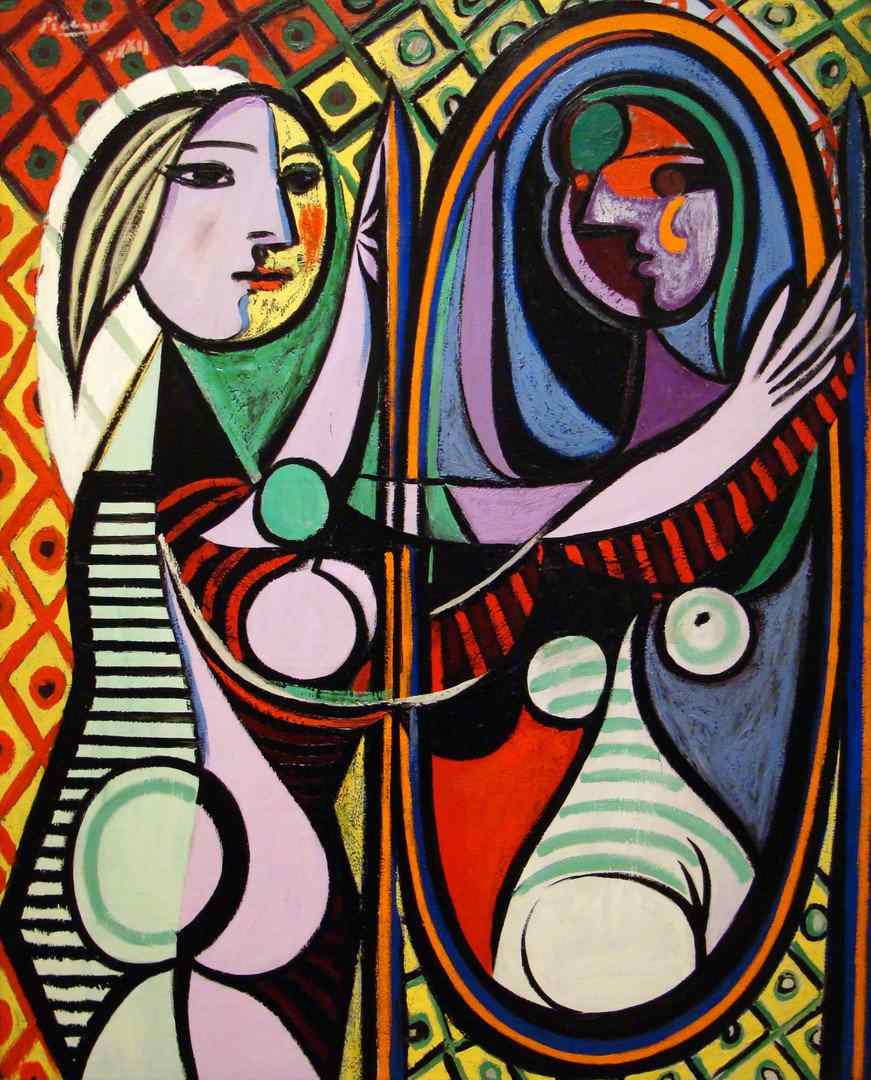 Machel Duchamp - Merdivenden inen çıplak
-Satranç Oyuncularının Portresi
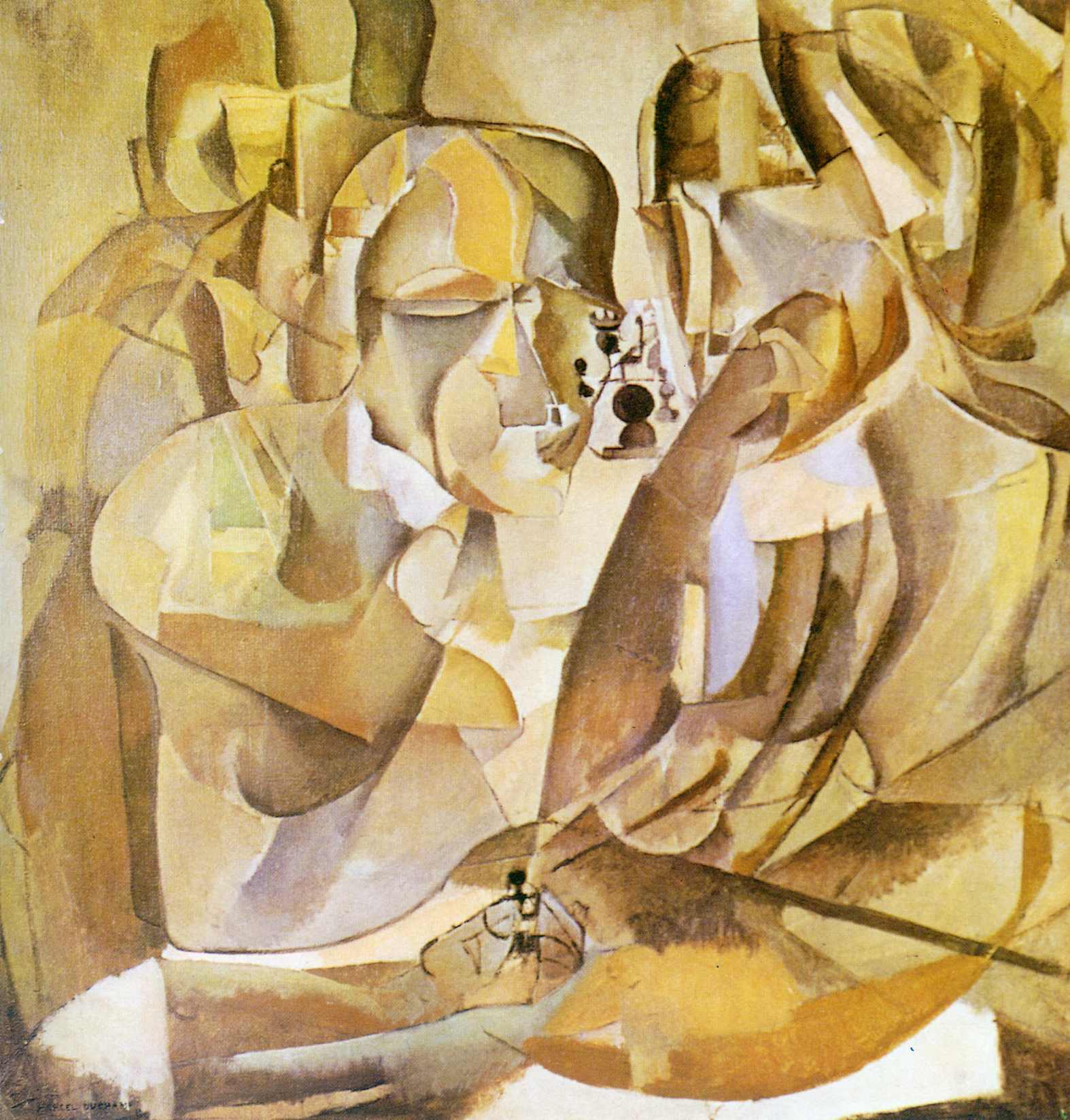 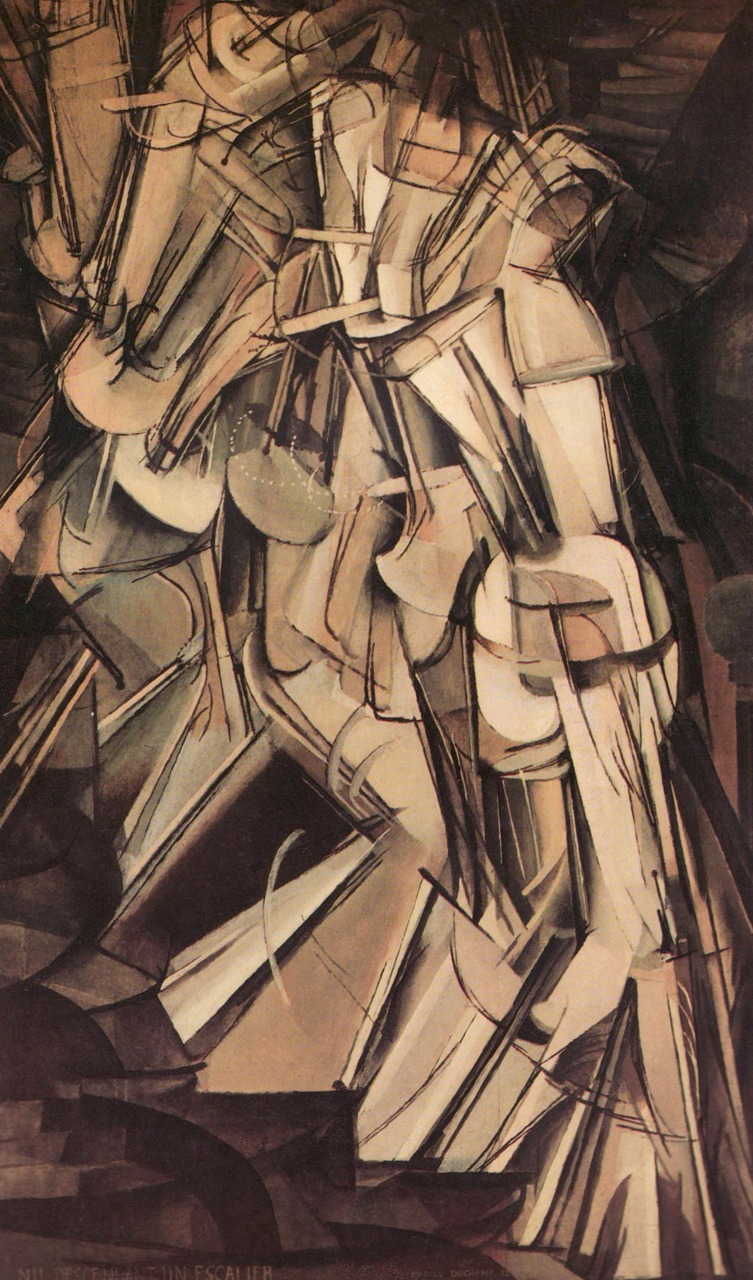 İnsan figürü ilk kez kübist bir çizgiyle yapılmıştır.
Machel Duchamp
About Young Sister
Portre (Dulcinea)
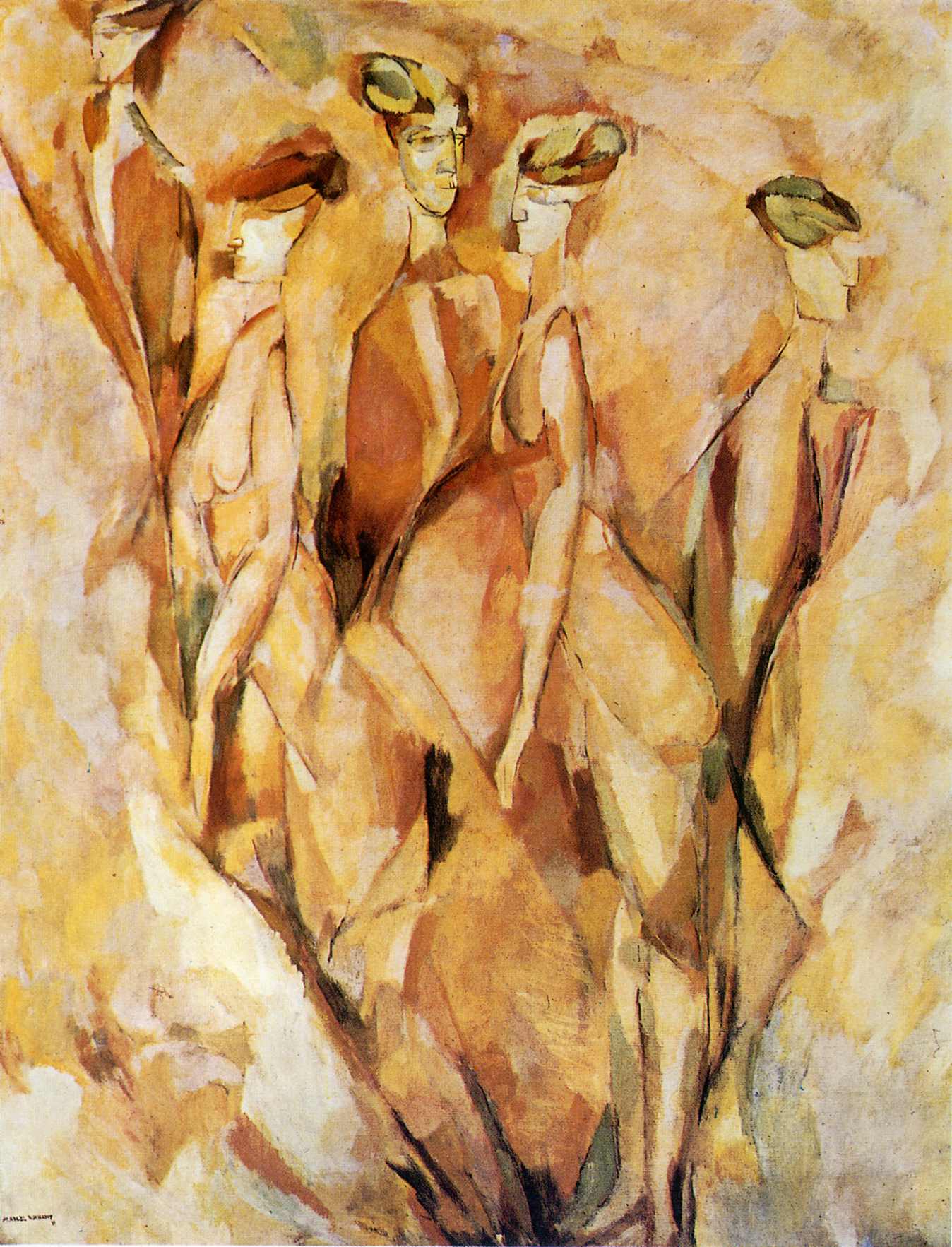 Georges Braque
Şişe Ve Balıklar
L‘Estaque da Evler
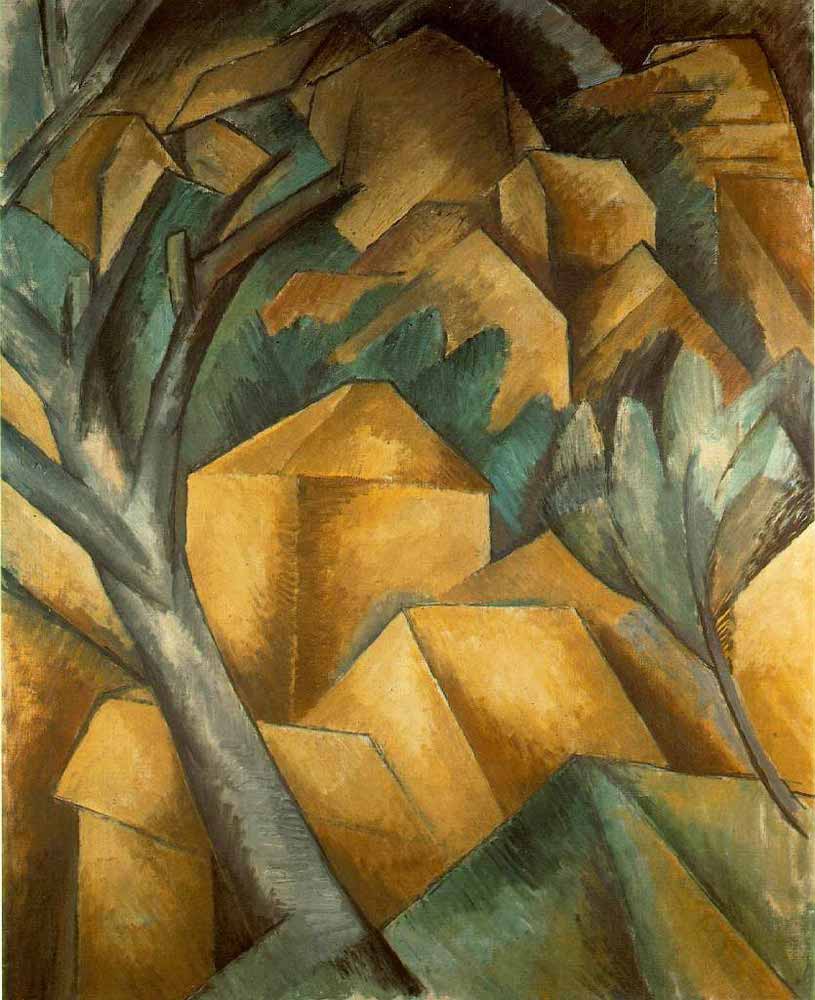 Georges Braque
Meyve Tabağı Ve Bardak
Keman ve Palet
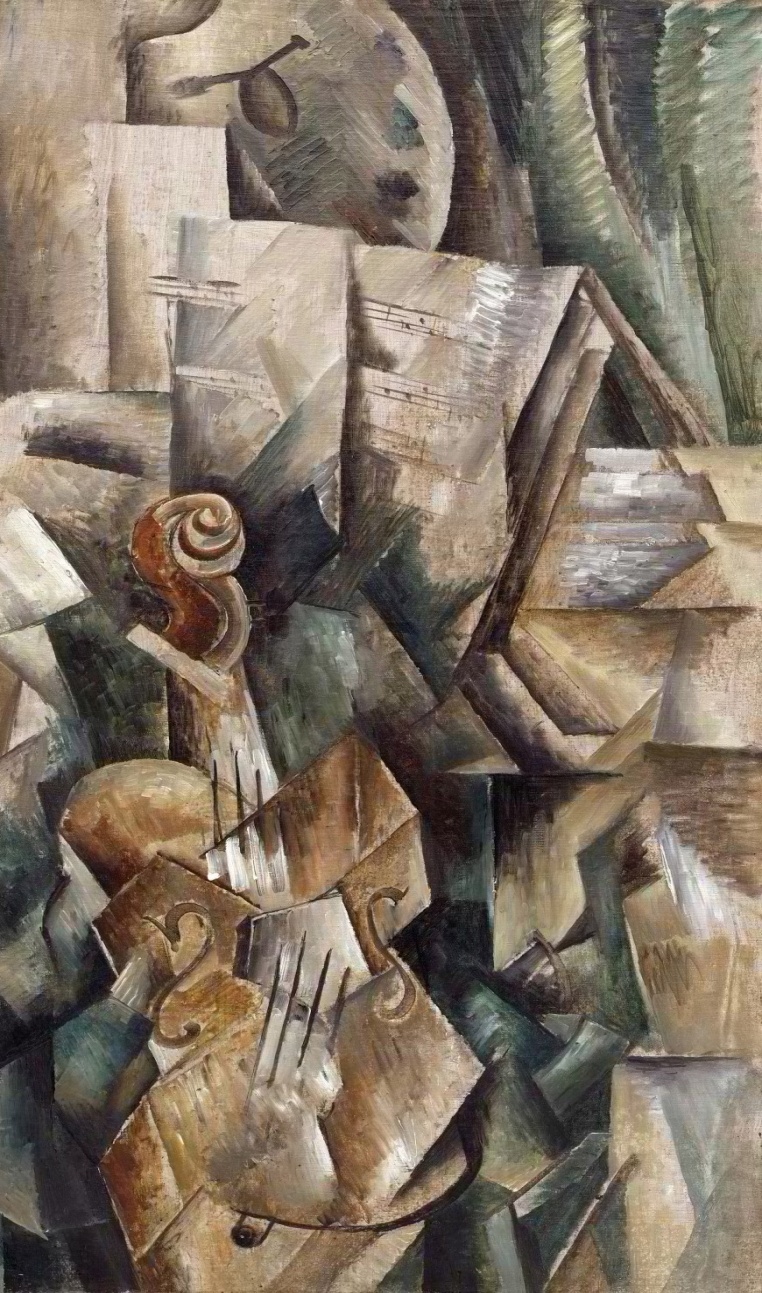 Jean Metzinger
Kafedeki Dansçı
Bir Farklı Kadın
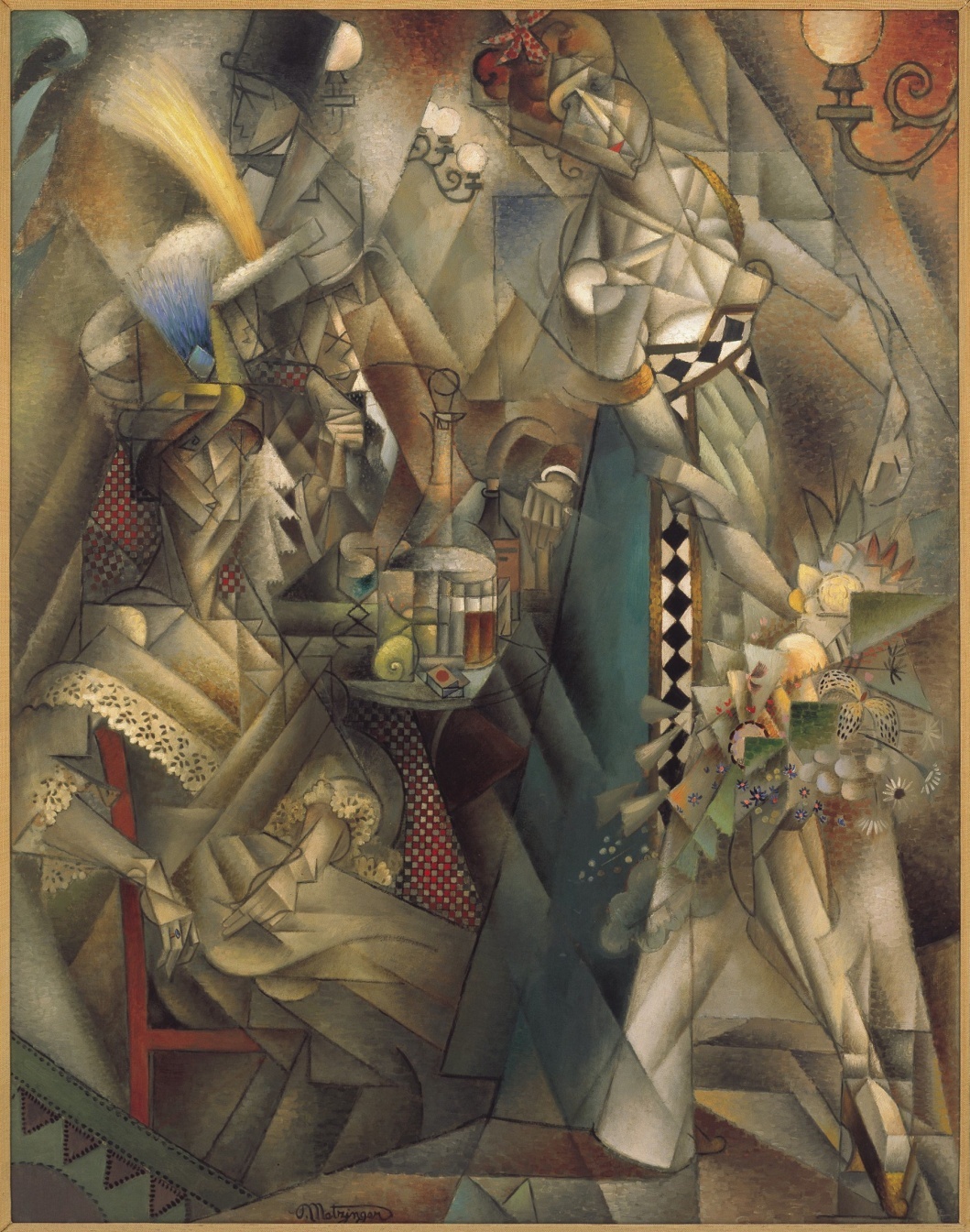 Jean Metzinger
Atlı Kadın
Tadına Bak
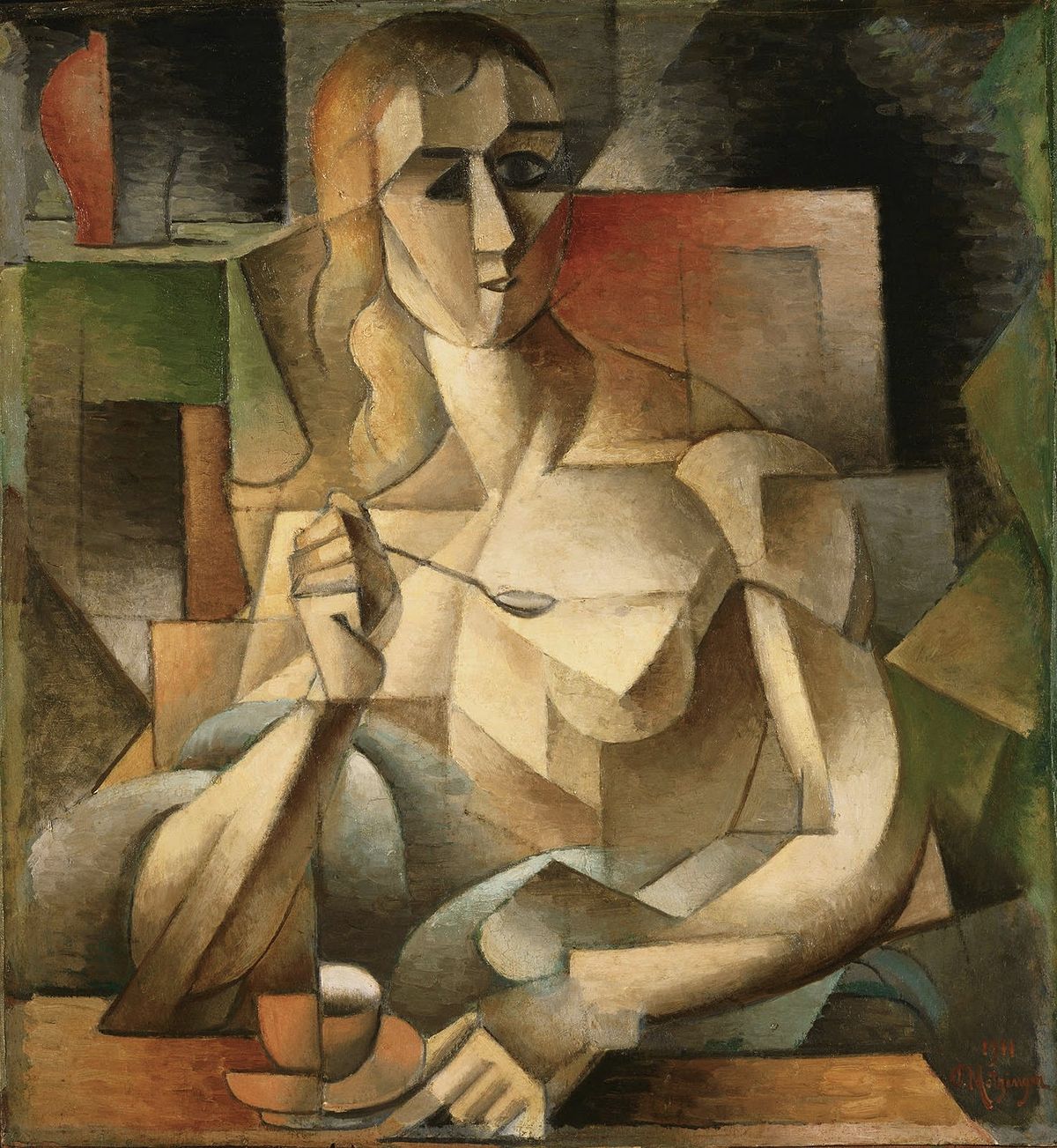 Pablo Picasso
Nusch Eluard
Kadının Başı
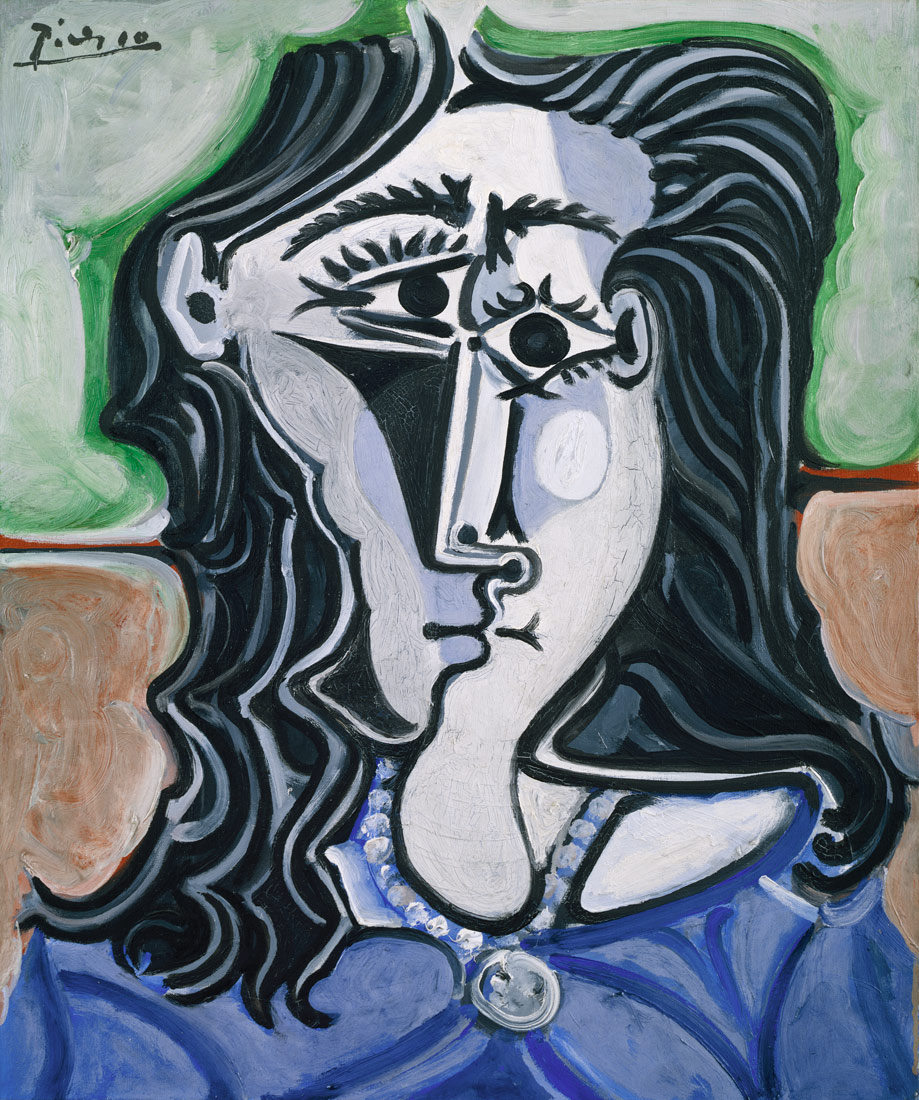 Pablo Picasso
Ağlayan Kadın
Dora Maar
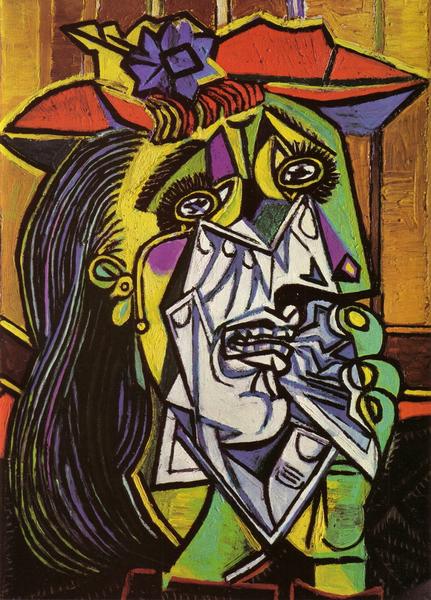 Pablo Picasso
Dostluk Kübizmi
Nusche Eluard Portresi
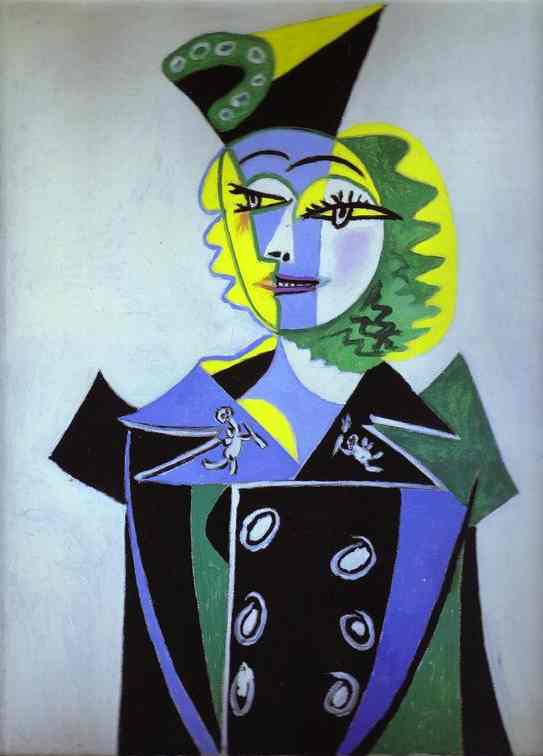 Fernand Léger
Tabloları, Pablo Picasso ve Georges Braque gibi Kübist ressamların eserlerinden daha az parçalara ayrılmıştır. Kıvrımlı şekillere olan saplantısı nedeniyle, düz yüzeyleri ve üç boyutlu formları çalıştığı seri ile kendisine ‘Tubist’ takma adı verildi.
Fernand Leger
Üç Kadın
Şehir
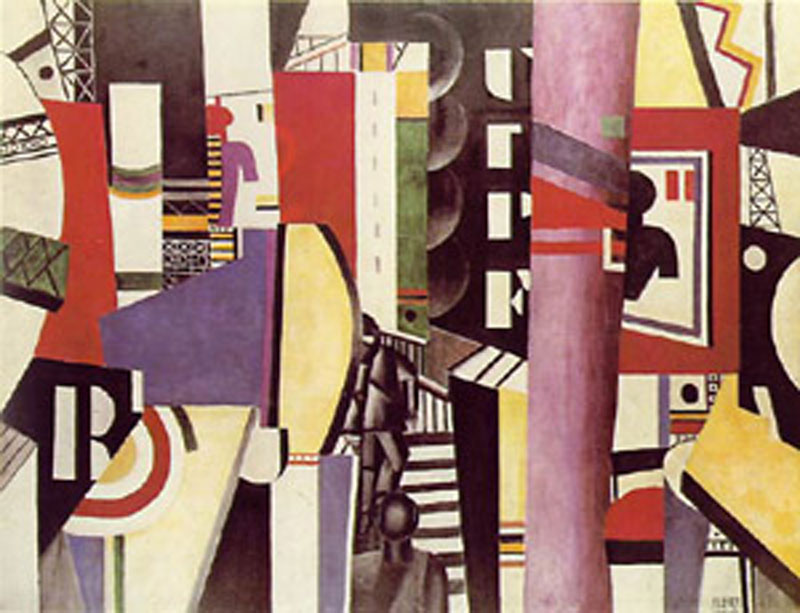 Juan Gris
Picasso Portresi
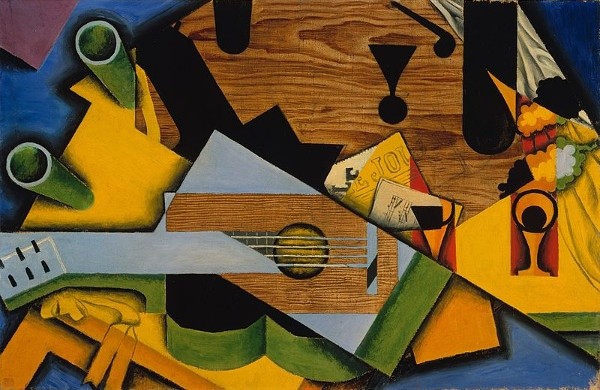 Juan Gris
Kahvaltı
Ceret'te evler ile peyzaj
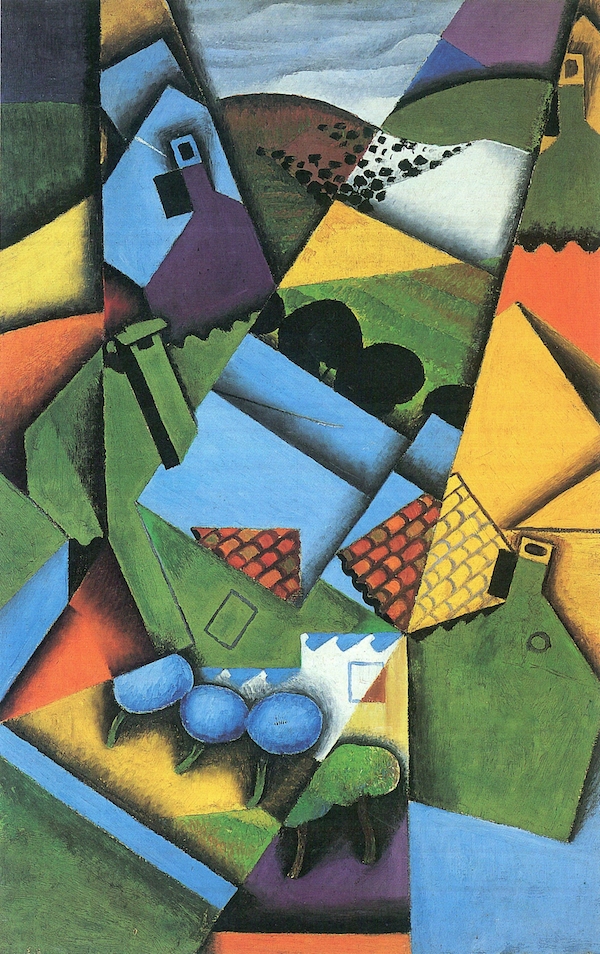 Roger de la Fresnaye
Evlilik
Top
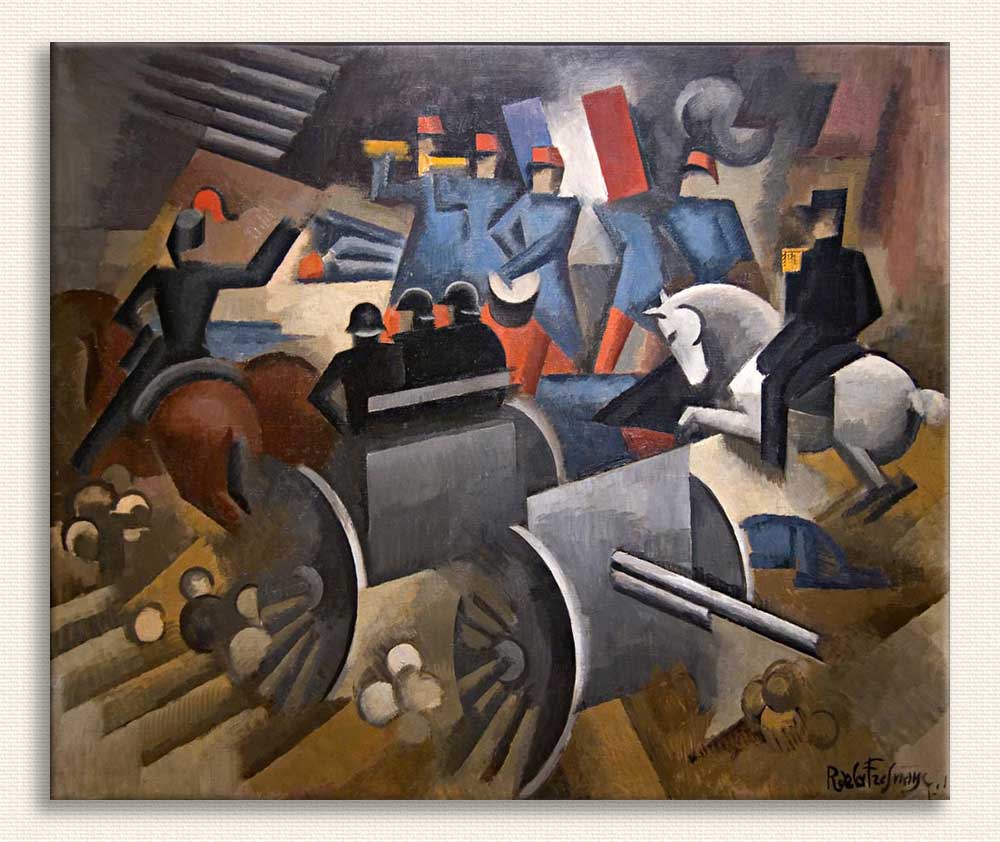